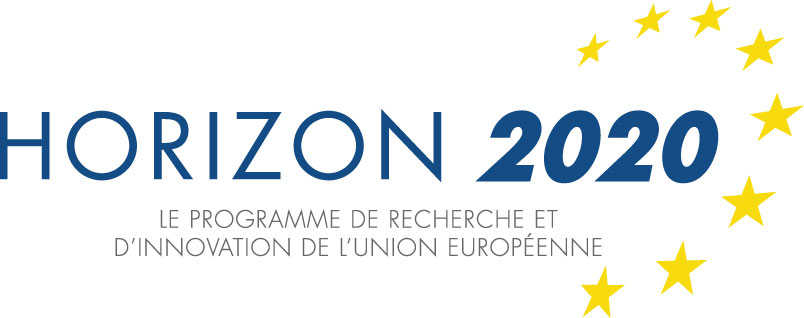 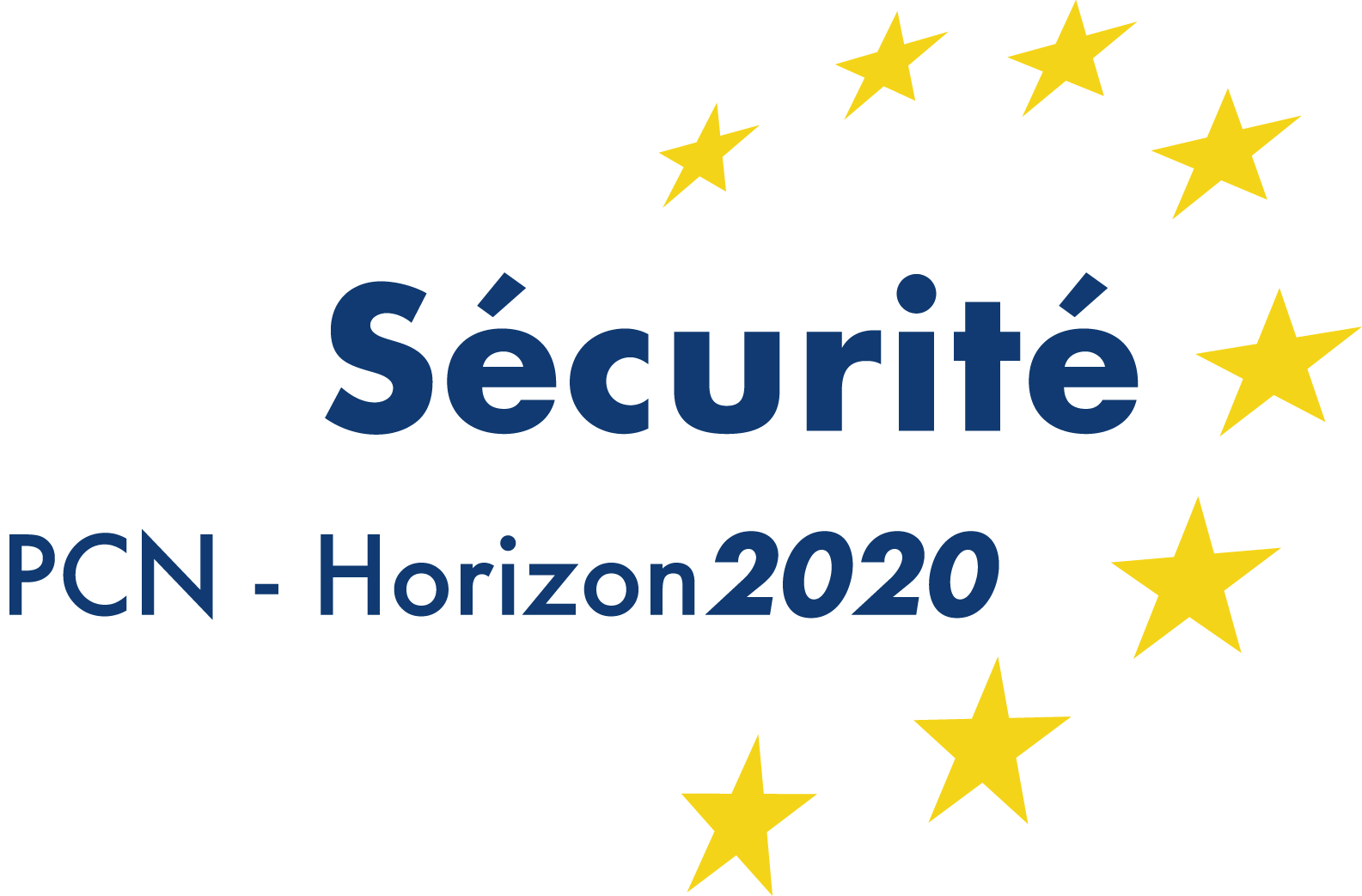 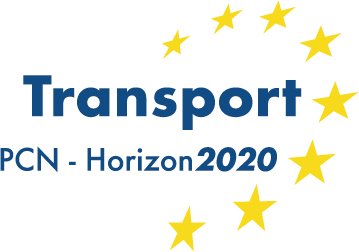 Session d’information nationale sur les appels 2016/2017 
Transports et Sécurité
20 octobre 2015

Recommandations pour les présentations (3mn)
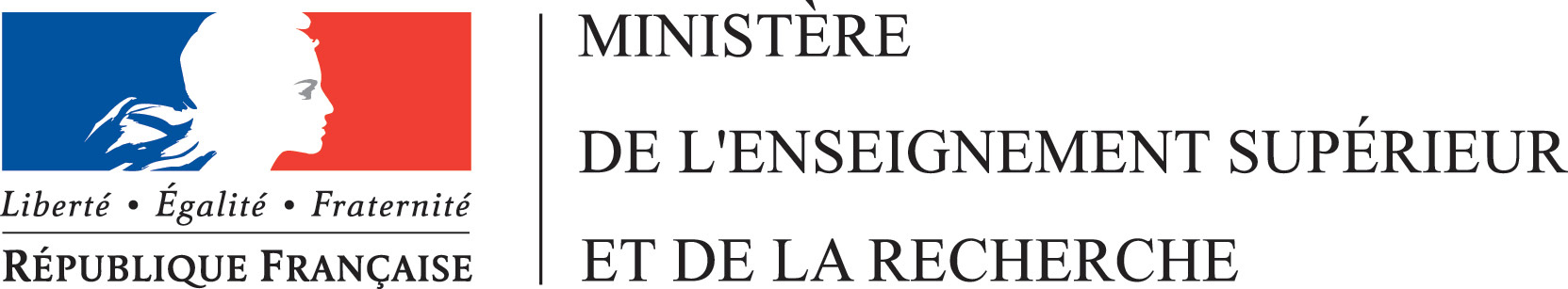 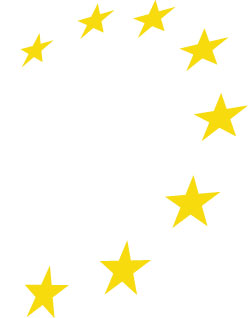 Cliquer pour ajouter un titre
Indiquer sur la première diapositive
Vos nom et prénon
Nom de l’institution / organisme (PME, institution académique, public, privé, etc)
Nom du service
Expertise du service

Ne pas oublier d’inclure 
Vos coordonnées
Site web
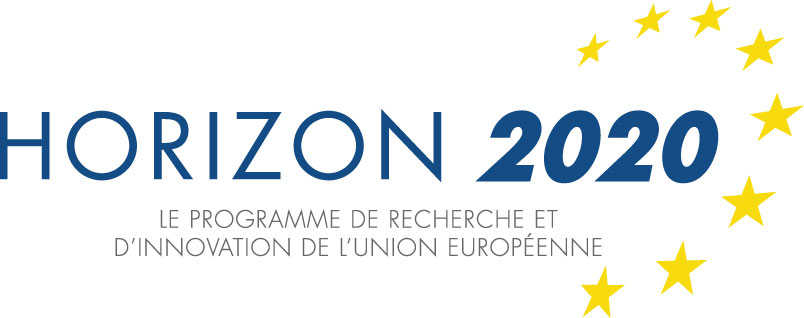 Titre - Date – N° page
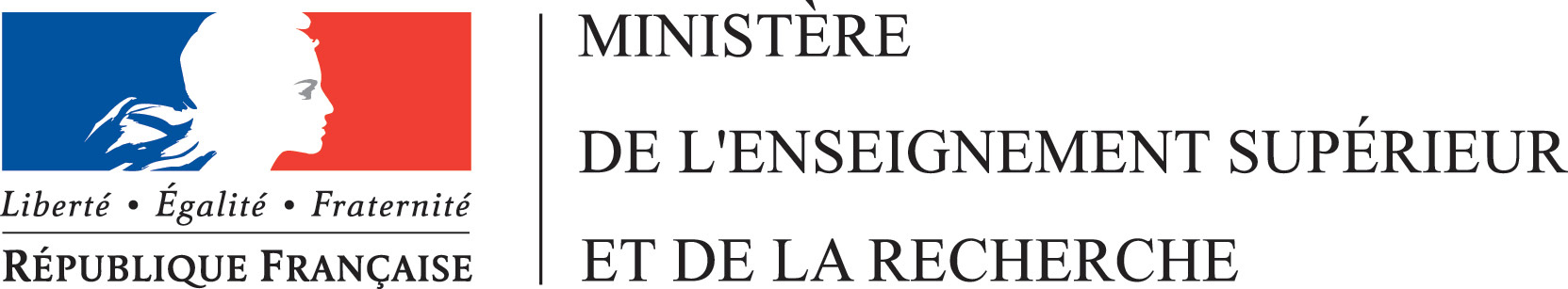 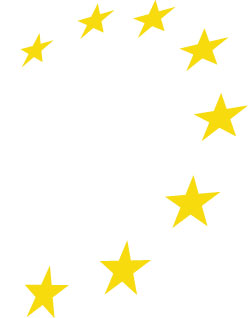 Cliquer pour ajouter un titre
Dans le cas d’une présentation de compétences, expertises, les indiquer sur la deuxième et troisième diapositives 

Indiquer 
La référence et titre du/des topique/s qui vous intéresse(nt) 
Les thèmes qui vous intéressent
Vos compétences 
Implication dans des projets précédents ou en cours
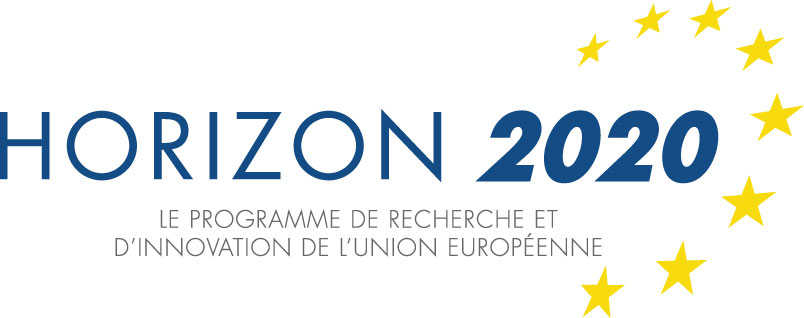 Titre - Date – N° page
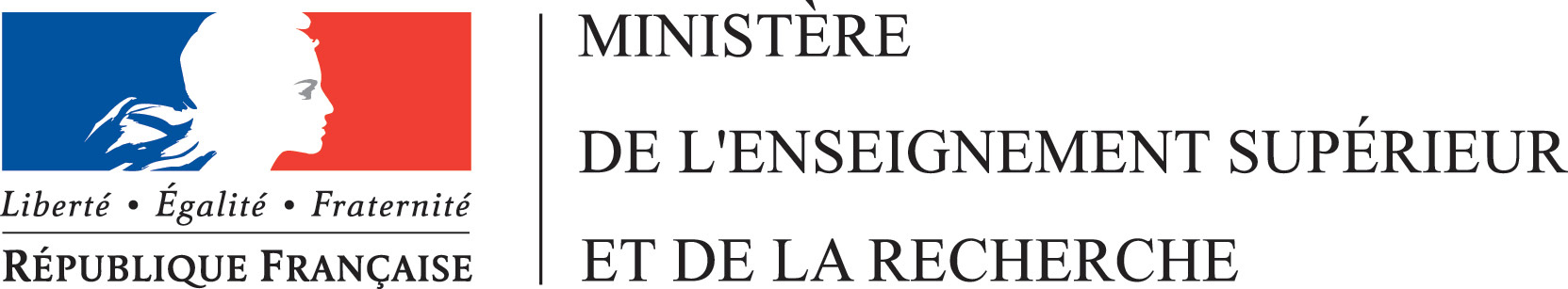 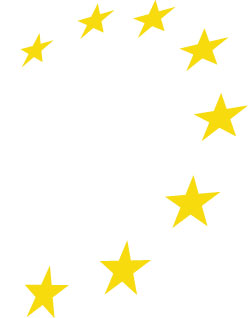 Cliquer pour ajouter un titre
Dans le cas d’une présentation d’une idée de projet, indiquer sur la deuxième et troisième diapositives :
Référence et titre du topique de la proposition
Nom de la proposition (si existant) 
Thème traité 
Description du projet (brève)
Membres actuels du consortium 
Profile des partenaires recherchés (type, compétences, role, etc.)
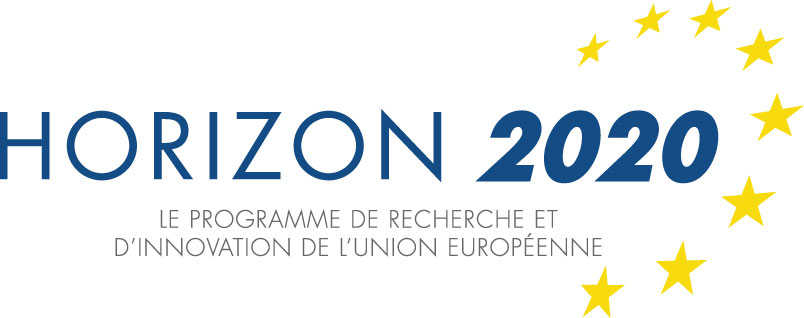 Titre - Date – N° page
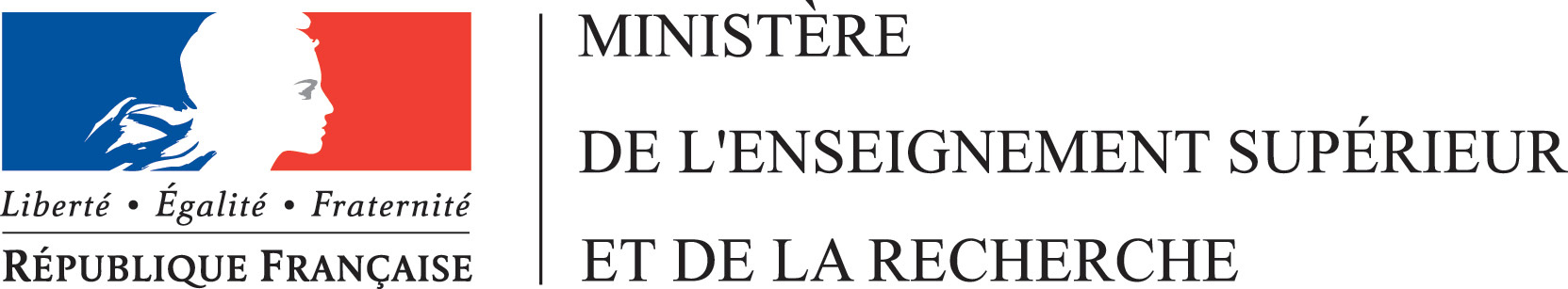 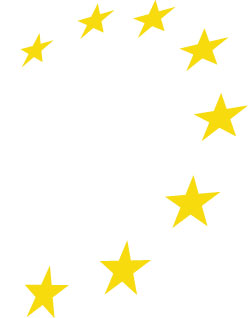 Cliquer pour ajouter un titre
Envoyer votre présentation le plus rapidement possible à

Marie-Françoise Sherratt-Roux 
marie-francoise.sherratt@ifsttar.fr
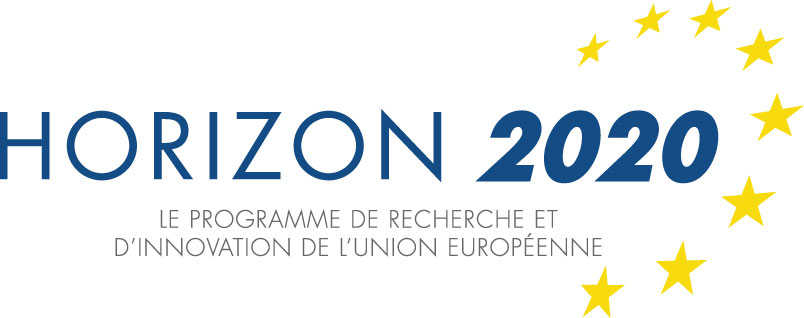 Titre - Date – N° page
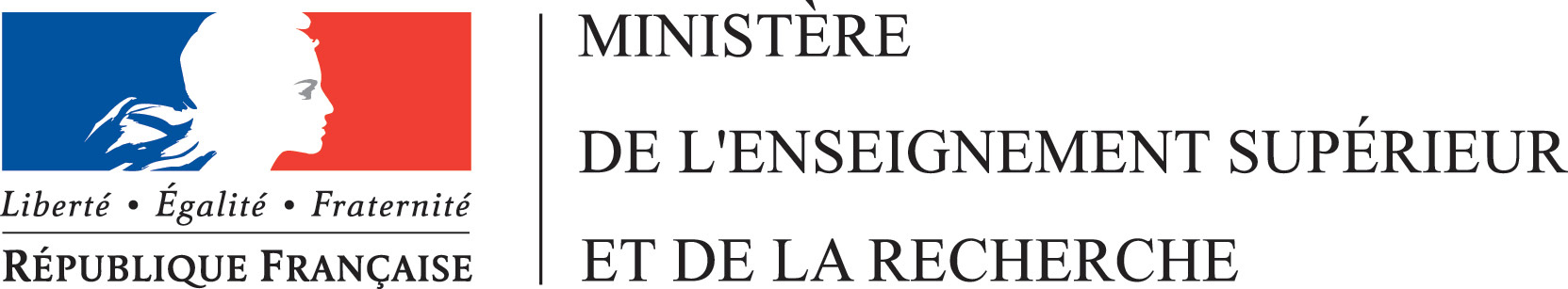